Mathematik 10 Abels
Gemischte Übungen
Fun160,161
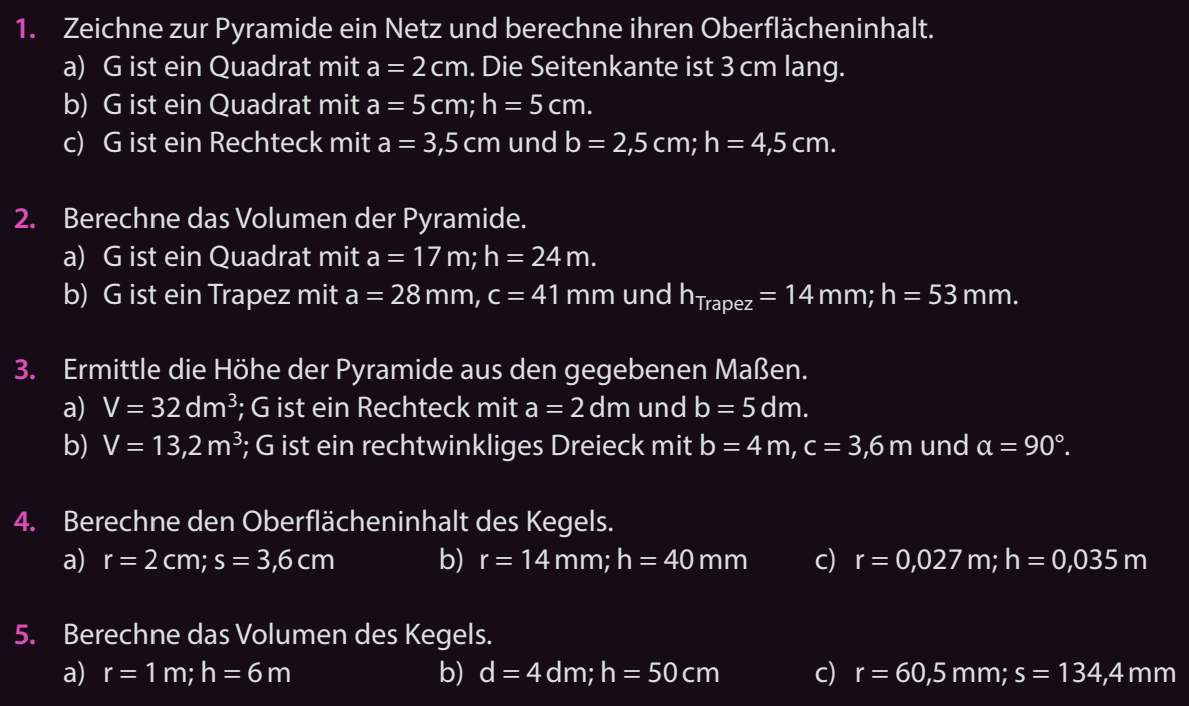 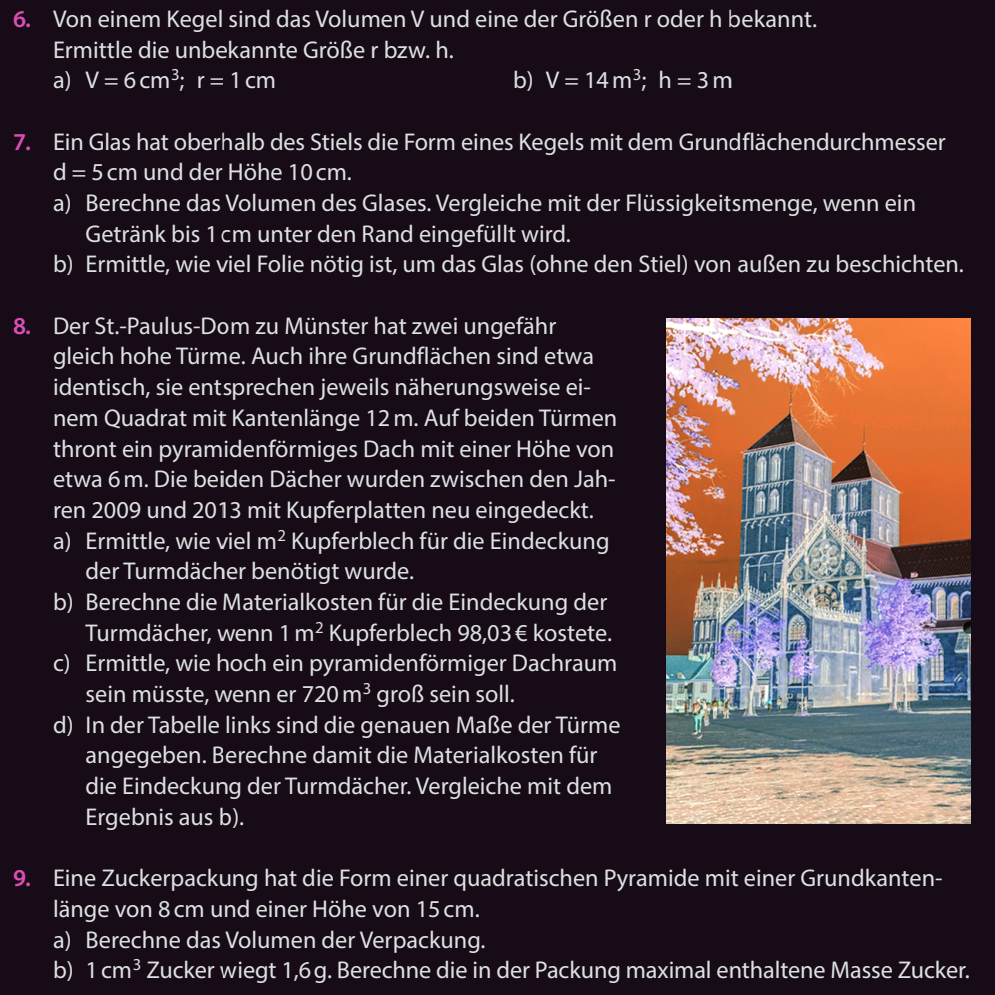 Fun160,161
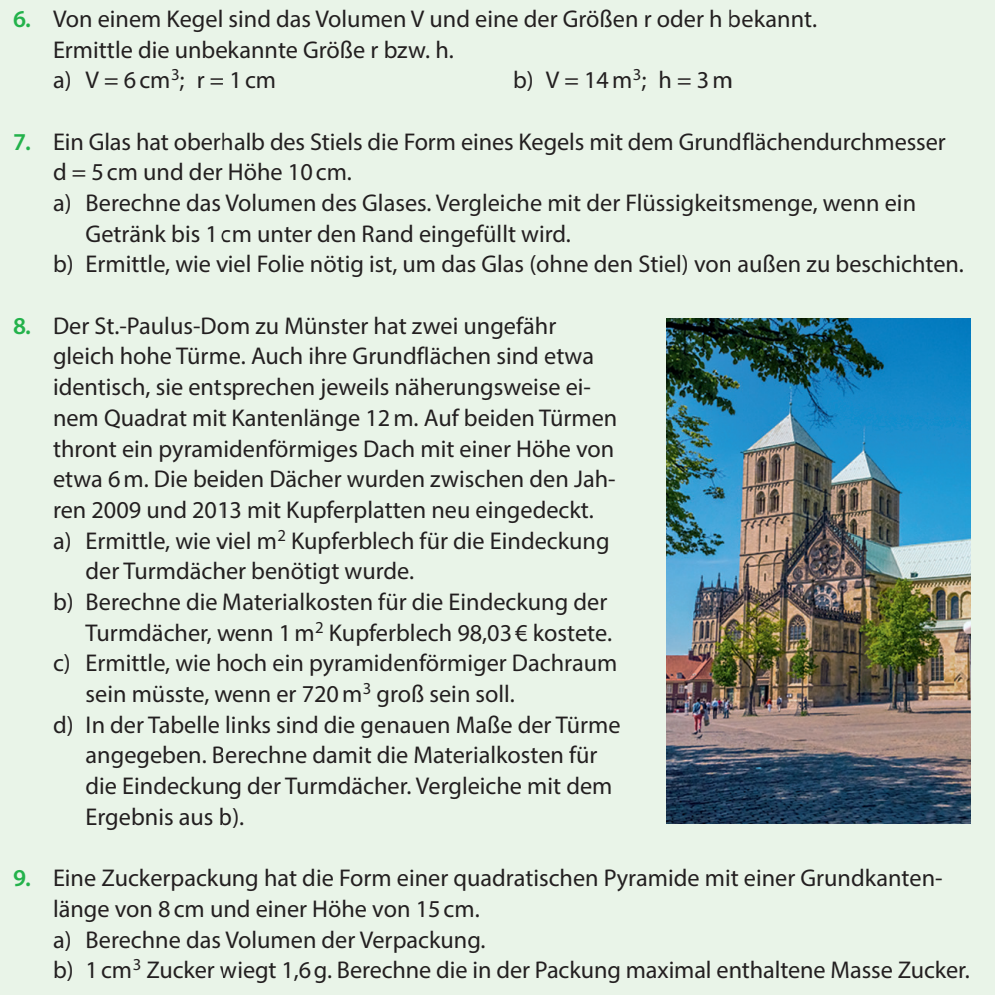 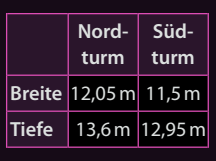 Fun160,161
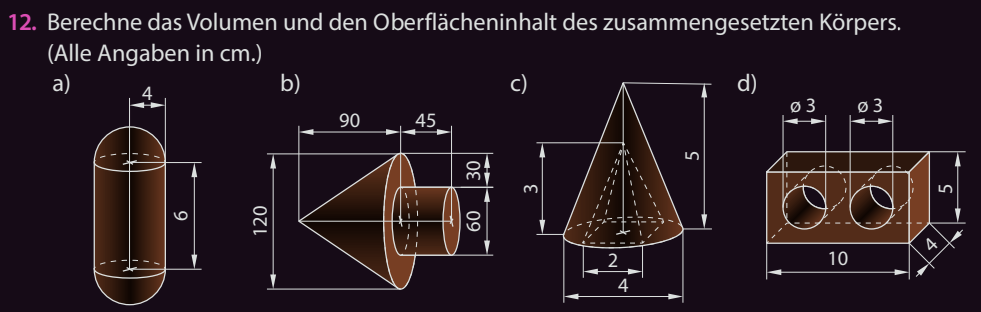 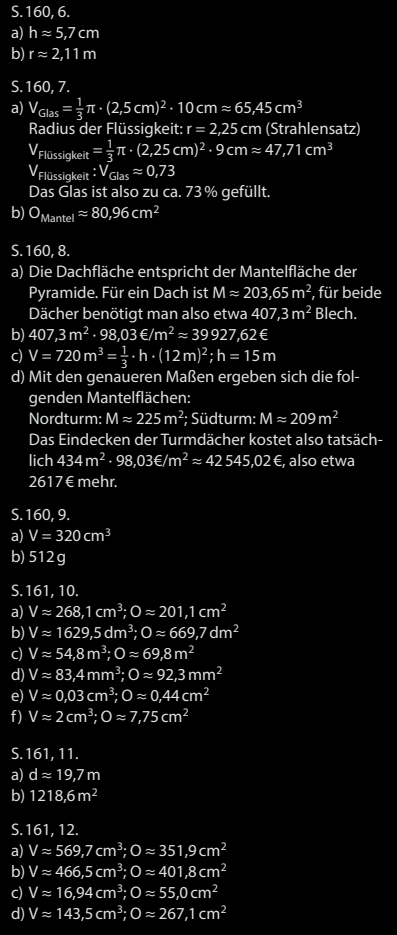 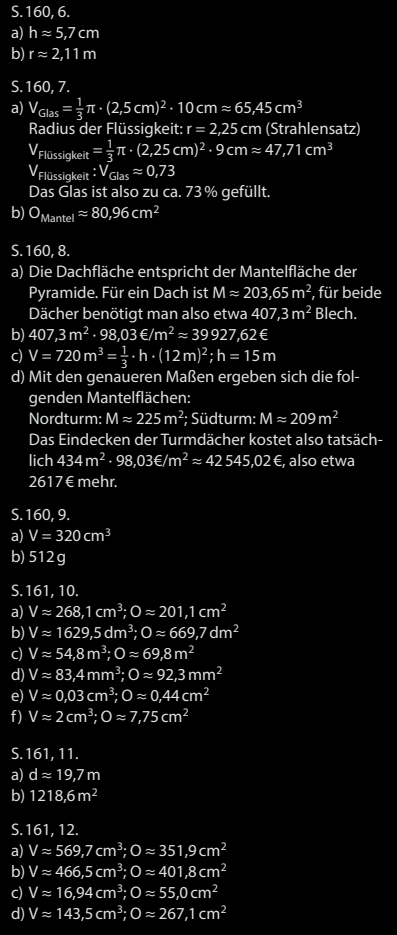 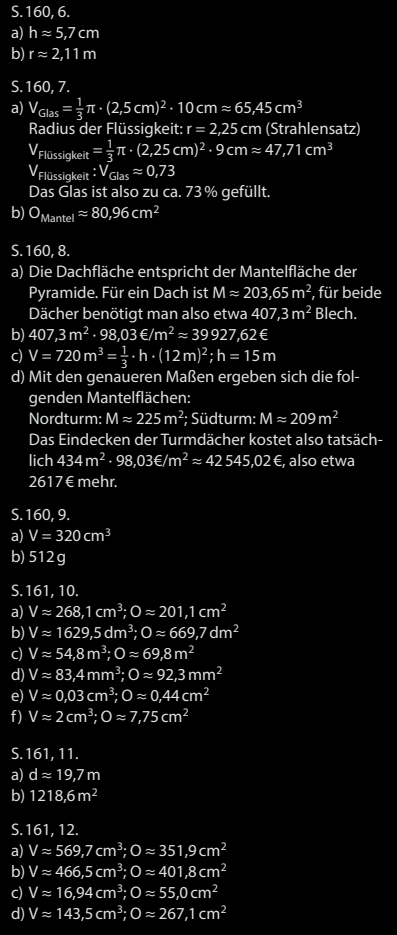 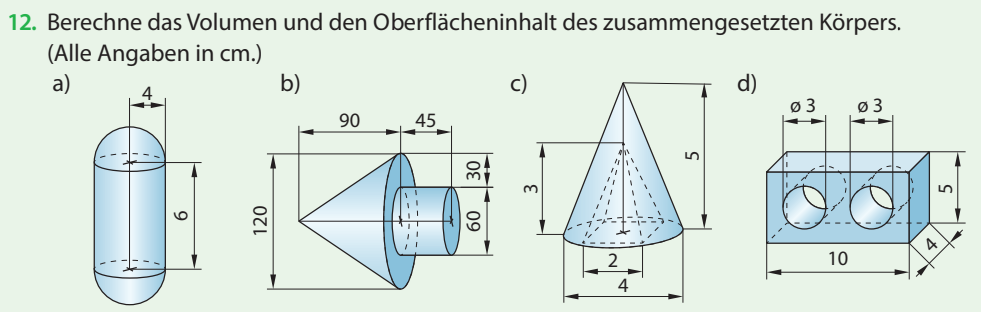 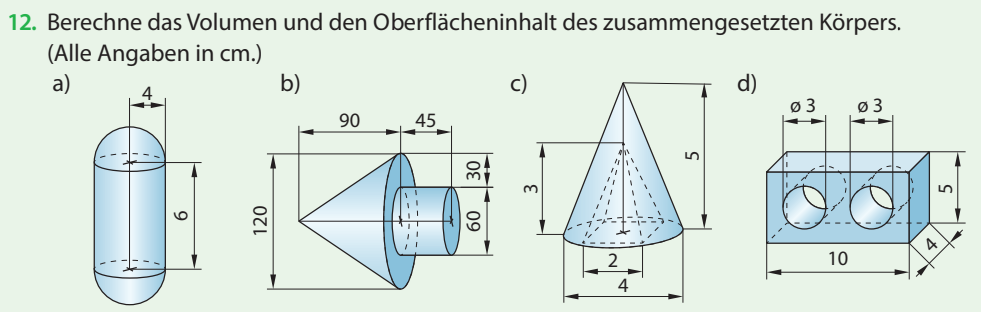 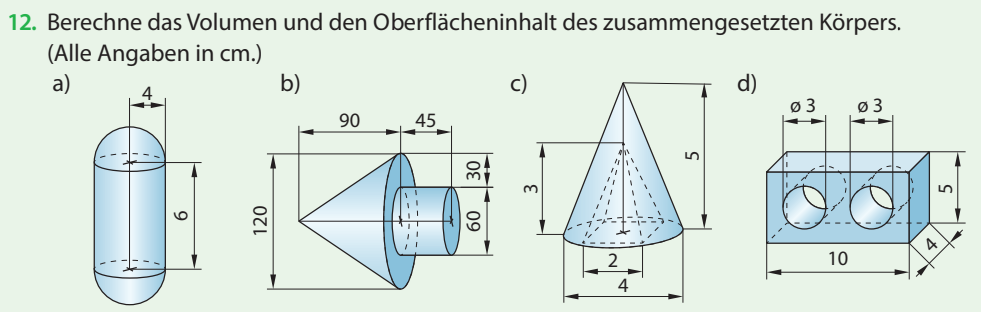 Fun160,161 – Lösungen
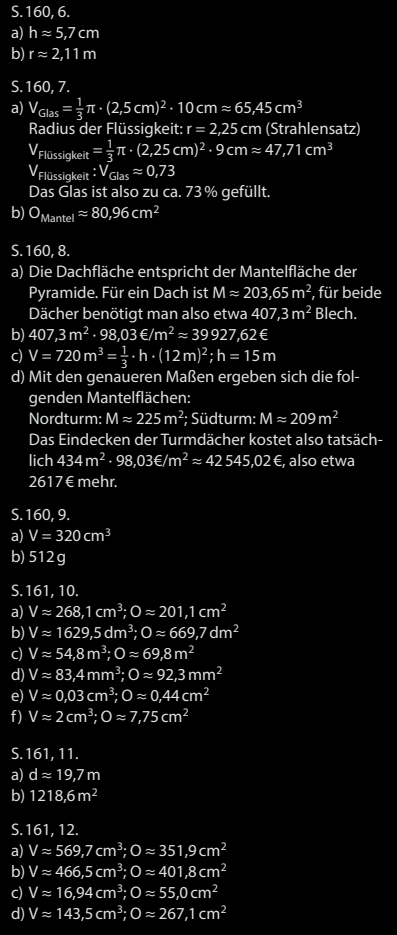 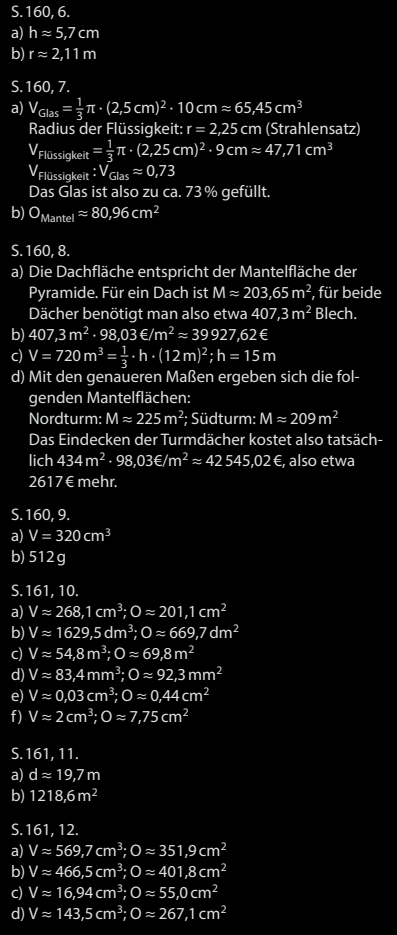 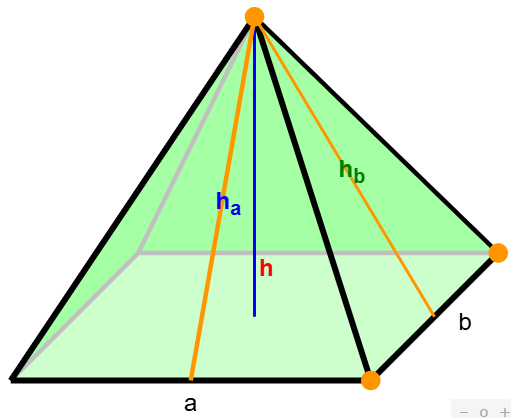 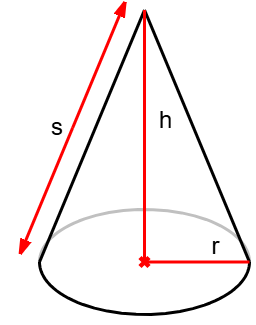 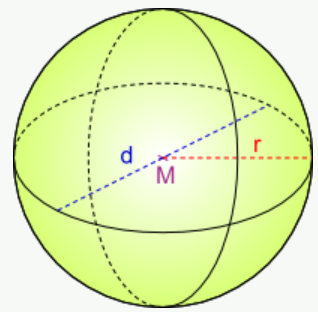